Business to Business Marketing
Chapter 9
Relationship Portfolios and Key Account Management
Portfolio management of customer relationships
APPLICABLE BECAUSE RELATIONSHIPS …
Table 9.1 Typical strategic options for a relationship
Two-way customer classification
Always-a-share customers
Driven by price 
Make decisions about supply on the basis of the best deals in the market 
Happy to switch for a better deal 
OR
Lost-for-good customers
Want greater stability 
Will often subordinate price to other considerations
For example: continuity of supply, levels of product quality or a shared market view with their suppliers
More easily observed classification criteria
Sales
Profits
Cost savings
Relationship age
Figure 9.1:	Depicting customers in terms of the prices achieved and the cost to service their accounts (adapted from Shapiro et al., 1987)
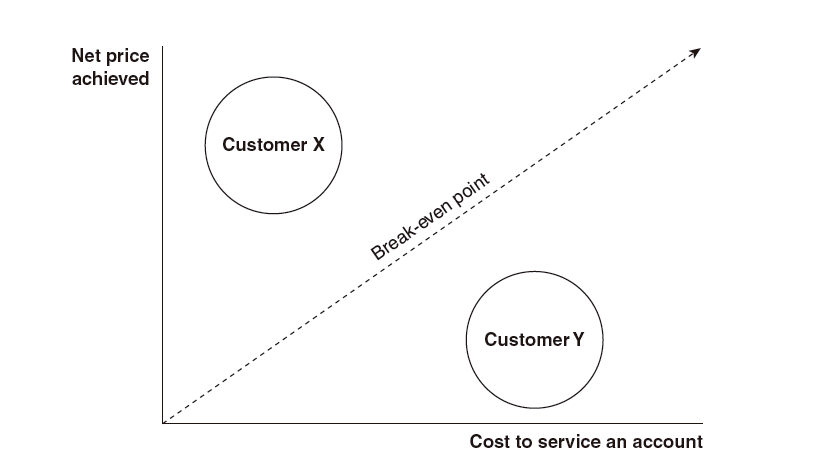 (adapted from Shapiro et al., 1987)
[Speaker Notes: Low net-price and low cost-to-serve: Bargain basement customers.
High net-price and high cost-to-serve. Carriage trade customers.
High net-price and low cost-to-serve. Passive customers.
Low net-price and high cost-to-serve. Aggressive customers.
Order of priority or resource allocation: carriage trade, passive, bargain basement, aggressive.]
Less easily observed classification criteria
Replaceability
Criticality 
Critically important products or processes
Shared vision
Interest commonality
Source of learning	
Supplier’s share of customer’s purchases
Short term advantage taking
Relationship lifecycle variables
Figure 9.5:  Ford's (1980) Relationship Life Cycle Stages
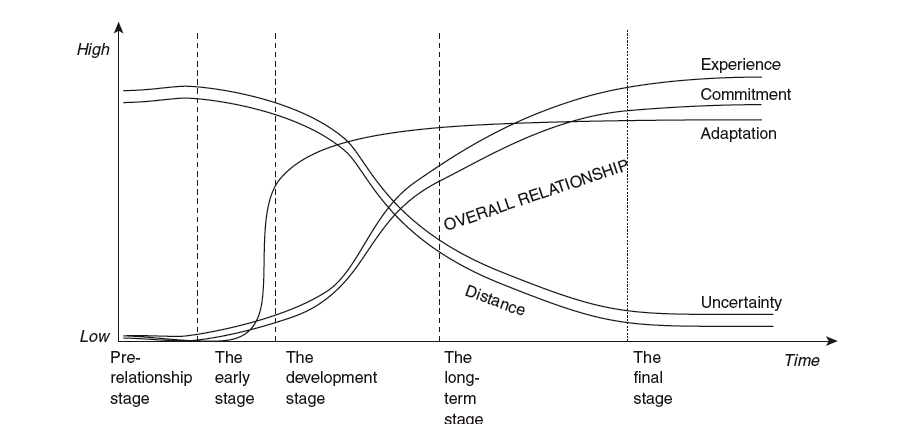 Reasons for adopting KAM
Increase market share(38% of respondents mentioned)
A change in business strategy (34%)
Allow increased customization of the product/service (26%)
Improve relationships with customers (26%)
Marketplace pressures (21%)
To become more attractive to large clients (20%)
(Boles et al., 1999)
Criteria for assigning KAM status
Volume of potential business(92% of respondents mentioned)
Volume of past sales (78%)
Competitors’ actions (61%)
Size of customers (55%)
Industry of customers (48%)
Management discretion (29%)
(Boles et al., 1999)
Key success factors in KAM
(Abratt & Kelly, 2002)